Most questions for Grade 4  OAKS , Develop an Interpretation, asks students to predict what would most likely happen next, what a character’s intent is and/or characters’ feelings  by drawing valid inferences and conclusions based on textual evidence and  interpreting the meaning of idioms within context.
Grade 4

Oregon State Released 
Practice Tests



Booklet  # 4-1




Specified State Standards Listed Under:

Develop an Interpretation 
(Includes Informational and Literary Text)
Blank
The Test Samples in this Booklet were taken from the Oregon State Department of Education WEB Site, unless otherwise noted.
Page 11
Teacher Information page:
Grade 4

Oregon State Released Practice Tests

I. Develop an Interpretation
(Includes Informational and Literary Text)

Other state practice tests may be included as credited.  Any other state practice released test included aligns with Oregon’s OAKS format and standards.

O.D.E. Standards in this booklet include:
(Note:  These specific standards are assessed under the English/Language Arts Standards heading:  Develop an Interpretation  or D.I. on OAKS.)

EL.04.RE.22 Make and confirm predictions about text by using prior knowledge and ideas presented in the text itself, including illustrations, titles, topic sentences, and important words. (Some of the skills and concepts in the preceding standard are assessed at the classroom level and others at the state level.)
 
EL.04.RE.23 Draw inferences or conclusions about an author's meaning supported by facts and events from the text.

EL.04.RE.24 Identify the main idea of a passage when it is not explicitly stated.

Note:  Although none of the above standards are Power Standards they are strongly assessed on OAKS as Informational Text for Developing an Interpretation.

Literary Text
EL.04.LI.06 Use knowledge of the situation and setting and of a character's traits and motivations to determine the causes for that character's actions. 

EL.04.LI.07 Identify the main idea of a passage when it is not explicitly stated.

EL.04.LI.08 Draw inferences or conclusions about a text based 
on explicitly stated information Literary text

EL.04.LI.05 Make and confirm predictions about text using ideas
presented in the text itself. 

Note:  Although the boxed standards are not Power Standards they are
strongly assessed on the OAKS  as Informational Text for Developing an
Interpretation.
Page 10
Page 1
WISHBONE’S WISH 

In this passage, author Michael Jan Friedman introduces us to Wishbone and some of his friends. In this part of the story, Wishbone watches as his friends play a game called roller hockey.



	THERE WAS ONLY ONE PROBLEM. Wishbone wasn’t a roller-blading kind of guy. Feet were more his kind of thing—four of ‘em, to be exact.  So all he could do was watch.  The kids blasted back and forth across the gym floor, warming up for their chance at roller hockey glory.  Sighing, Wishbone snuffled and rested his head on his front paws.  He wanted to be in the middle of the action. Center stage, as it were.  That was where he really came alive. 

	If he couldn’t take part in the game, he could still root for his favorite humans. Joe, Samantha, and David were zipping around the place in their helmets and gloves and pads.  They flipped a red ball back and forth with considerable grace and accuracy.

	Joe was the friendly, easygoing kid Wishbone lived
with.  He was also the best, most loyal friend anyone could ask for.  David was the inventor in the group. He was always ready to roll up his sleeves and build an answer to any problem. 

	And Samantha? She was the kind of human a person just couldn’t help liking—whether that person had two legs Sam could find something good to say even in the worst situation.
Page 9
Page 2
“Arlo,” Mr. Dayton said.

“Yes sir, Mr. Dayton,” I replied.

“Think about why you are doing this. OK?”

That sounded easy enough. I’ve already thought about it
enough to turn an apple brown.

“And don’t let this interfere with your schoolwork,” he
added.

That didn’t sound easy. But I figured I could manage to
pay better attention in class. And if I never talk to Murray the Nerd again, that would be too soon.
Damont, one of Wishbone’s least-favorite humans, was wheeling around the place like everyone else. Oh, sure, Damont could seem nice when he wanted to. However, he was a little too sly and slippery for Wishbone’s taste. Sort of like a bone with grease all over it.

 Wishbone knew the other kids as well. After all, he got around. The only kid he didn’t know was a tall, blond boy. He’d heard Joe call the kid Nathaniel on the way to the gym.

 As far as Wishbone could tell, Nathaniel seemed nice enough. A little awkward, but nice.
WISHBONE’S WISH 

Wishbone wanted to be in the middle of the action.” This lets us
know that usually Wishbone is

A. calm and quiet.
B. old and tired.
C. playful and active.
D. mean and scary.


2.  Which kid in the group is most likely new in the neighborhood?
A. Damont
Β. David
C. Sam
      D. Nathaniel



2009-2011 Sample Test, Grade 4
Oregon Department of Education 1 August 2009
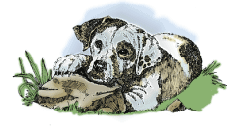 I’M GOING TO BE FAMOUS

What is most likely to happen next in the story?

Arlo will choose a completely different record to try to break.
Mr. Dayton will decide to try to break a record of his own.
All the boys will help Arlo as he tries to break the record.
Arlo will work on ways to help him break the banana-eating record.

Which character seems to be helping Arlo with his goal?

Murray
Ben
Kerry
John

Based on what Arlo says in this part of the story, what most likely happened right before this meeting with Mr. Dayton?

Arlo set a new world record.
Murray set a new world record.
Murray took cookies out of a cookie jar.
 Arlo got into a fight with Murray. 


2009-2011 Sample Test, Grade 4
Oregon Department of Education 1 August 2009
Page 3
Page 8
GREAT PERFORMANCES IN AIR

Circus performers lead exciting lives. Often they find themselves in the air. Truly, Ringling Brothers and Barnum Bailey Circus is the greatest show on earth.


HUMAN CANNONBALLS
These performers put on their back and knee braces and
their costumes, slide into a double-barreled cannon, tighten every muscle, close their eyes, and wait. 

Boom! Out they go, flying through the air at 65 miles per hour. One goes 32 feet high and into the net 110 feet away. The other goes 26 feet high and hits the net 85 feet away. In four seconds it’s all over.
I’M GOING TO BE FAMOUS

Read this fun story by Tom Birdseye about Arlo Moore who has taken on a huge challenge.


I THOUGHT I WAS in big trouble, for sure.  But Mr.  Dayton wanted to hear my side of the story.  So I told him about trying to break a world record by eating
seventeen bananas in less than two minutes.  And I told him about my bets with Kerry and John. And I even told him about the Positive Brain Approach that Ben and I are using.  

I told him about Murray, and how mad it makes me that everybody is telling me I can’t break a world record and that it’s stupid that I would even try.  I told Mr. Dayton everything.

Then I stood there like I’d been caught with my hand stuck in the cookie jar. And I waited.

 Mr. Dayton looked at me really hard and twitched his
mustache again.

“Arlo,” he said, “I don’t see anything wrong with trying to
break a world record.”

I think I probably let out a big sigh then. “But,” Mr. Dayton said, “I can’t help but wonder why you really want to do it.”

That seemed a plain fact to me: I want to do it so I can be in the Guiness Book of World Records. It’ll be Arlo Moore, world-famous banana-eater extraordinaire. I’ll be on TV. I’ll be in the movies. I’ll win my bets.
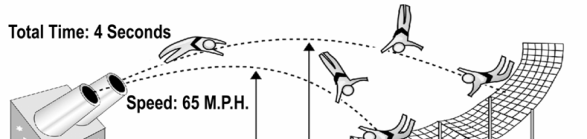 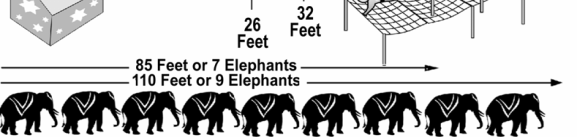 GREAT PERFORMANCES IN AIR

The human cannonballs are planned with one person 
going farther than the other so that

  the landing looks better.
  one can do more somersaults.
  they don’t land on each other.
  the audience can see better. 



2009-2011 Sample Test, Grade 4
Oregon Department of Education 1 August 2009
Page 7
Page 4
RUNNING WITH THE PACK   (INFORMATIONAL TEXT)

	IN A WELL-KNOWN FAIRY TALE, the Big Bad Wolf tries to eat up Little Red Riding Hood. This story is one of many
that have caused people to misunderstand and fear wolves. The truth is that healthy wolves do not attack people. Scientists say wolves tend to be intelligent and shy. They live in groups called packs, and cooperate to survive. 

	Wolves are the largest wild members of the dog family. Gray wolves live in parts of North America, Europe, and Asia—usually in packs with no more than eight members. A pack includes a head male and female, their young, and sometimes other adults. The head male usually decides when and what to hunt, and he settles fights. The head female leads the other females, the young, and sometimes the weaker males. The leaders and other pack members communicate by using facial expressions, body postures, and sounds. For example, by standing tall with its ears erect and tail held high, a leader says: “I’m boss.” By crouching and lowering its ears and tail, a follower replies: “I know.” 

	Usually only the head male and female have pups. But all pack members help raise the young. The mother gives birth to about six pups in a den underground, in a rock crevice, or under a fallen tree. She feeds them milk from her body. As the pups grow older, all the adults help feed them by bringing up meat they have swallowed. The whole pack plays with the pups and guards them against bears and other enemies. 

	Wolves will eat small mammals, lizards, and fruit, but they feed mainly on animals larger than themselves, such as deer and moose. Hunting large prey usually requires group efforts for success. However, even a group hunt may fail, and the wolves may have to go days without eating.
Wolves once roamed most of North America. But as people settled the land the wolves occupied, many wolves were killed. Today, gray wolves still occupy much of Canada, but they are considered endangered in most of the United States. They can be found in Alaska, Minnesota, Michigan, Montana, and Wisconsin. Because wolves are shy, you probably won’t see them if you visit these areas. But you may hear their howls echoing through the wilderness.
RUNNING WITH THE PACK


If this article were to continue, the next part would most likely be about:

other animals that are endangered.
more famous stories that have wolves as characters.
what different sorts of wolf howls might mean.
which zoos have the best wolf exhibits.

Wolves are endangered now because:

weather has become too cold and many wolves have frozen.
people have shot all the wolves to protect themselves.
bears and cougars have killed many wolves.
too many people have invaded the wolves’ territory.

The main idea the author wants us to get from reading this article is that wolves:

work closely together in packs in order to survive.
used to live in many parts of North America.
are dangerous if you don’t know how to treat them.
are an endangered species because they need help hunting.


The fact that you hear but don’t see wolves is implied:

because wolves are shy.
wolves camouflage themselves.
wolves only howl in packs.
because wolves rarely howl.
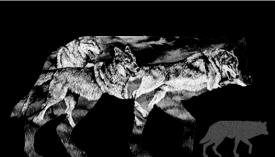 Page 5
Page 6